Сиань - Куньмин
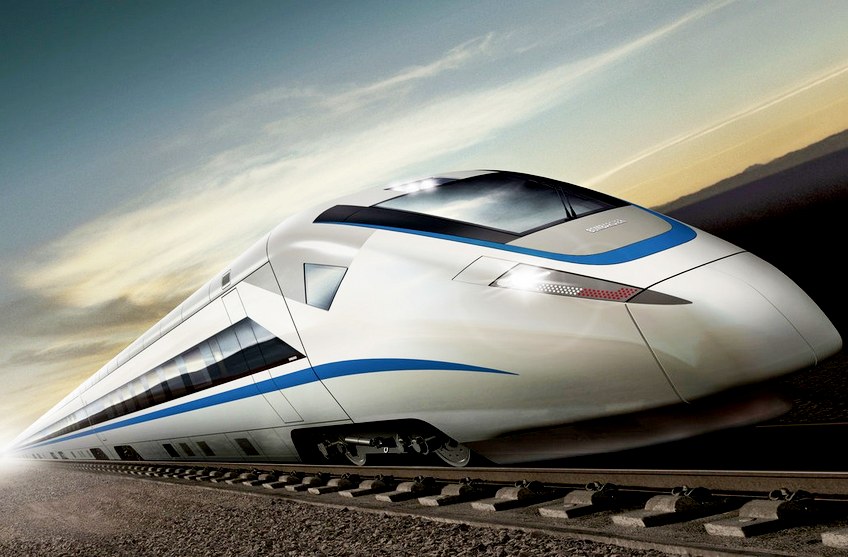 Карта железной дороги
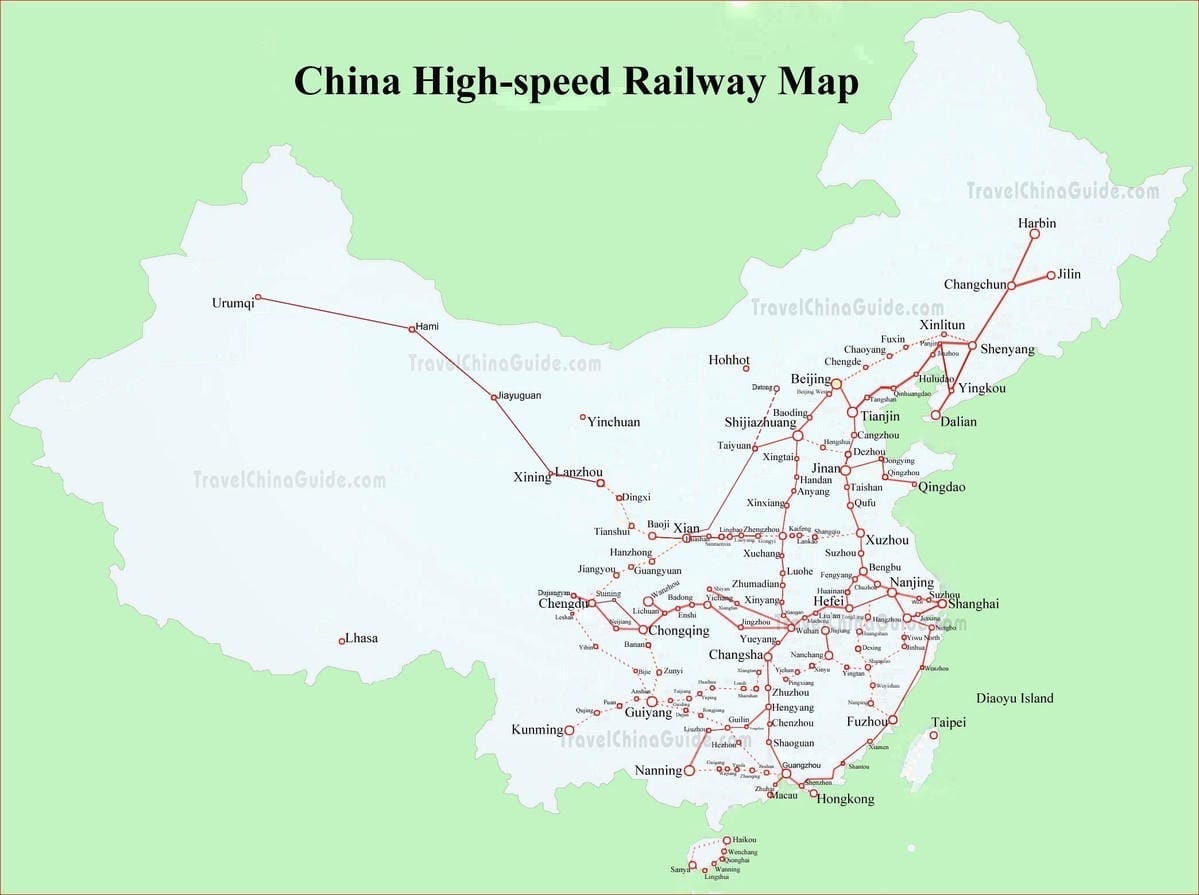 Северный вокзал в г. Сиань
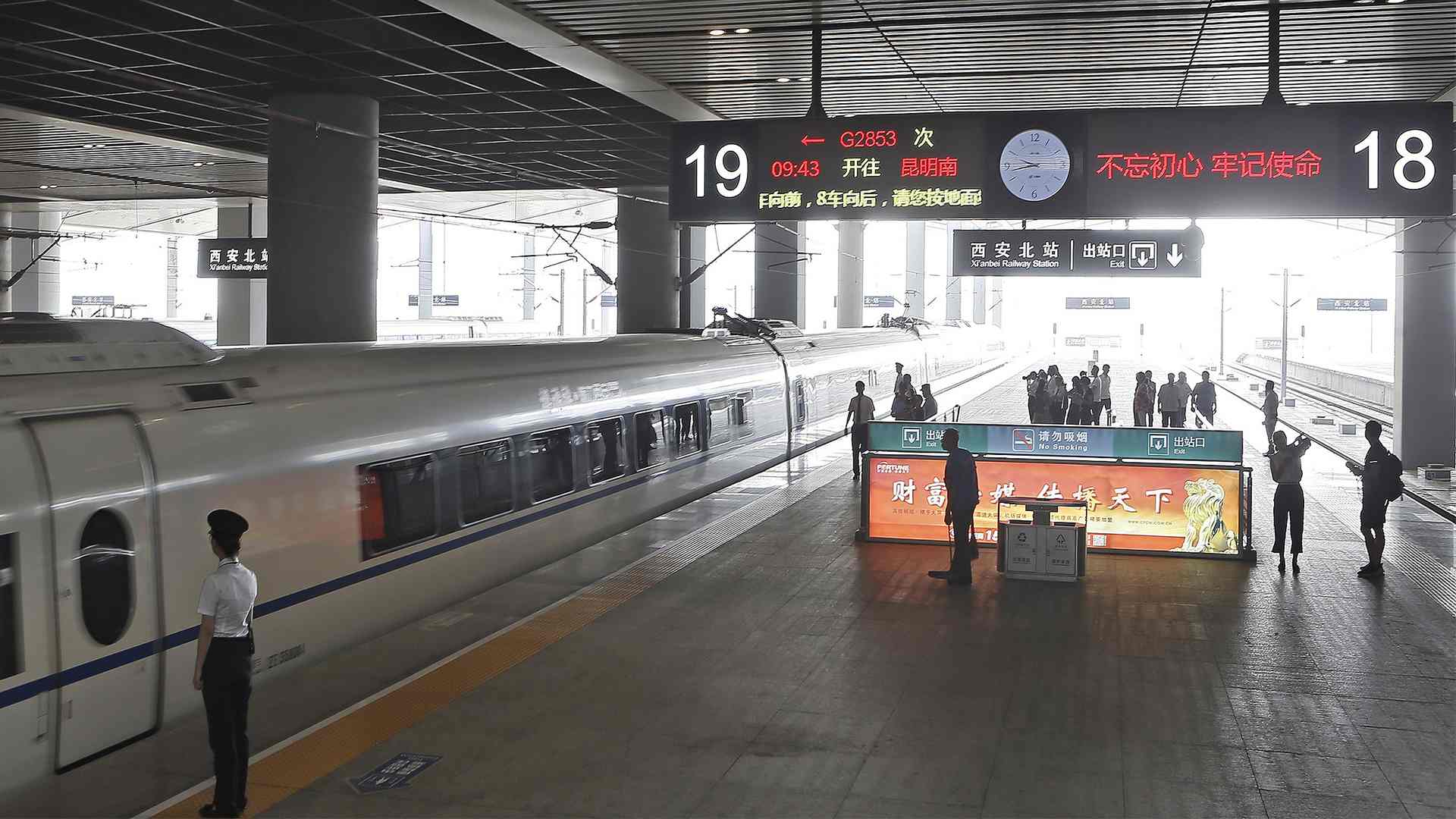 Южный вокзал г. Куньмин
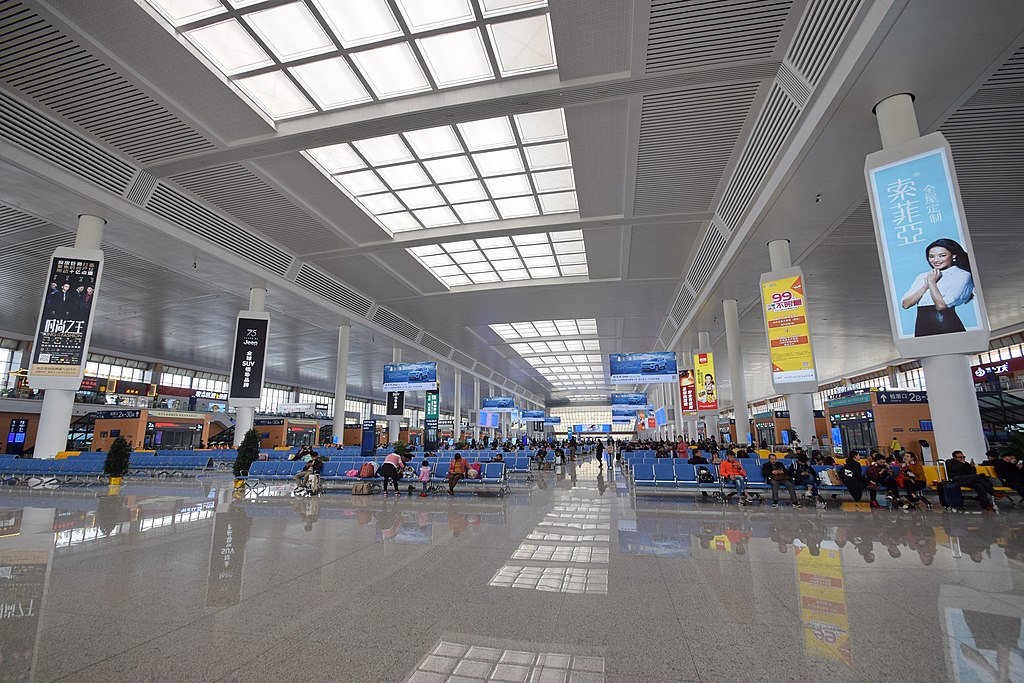 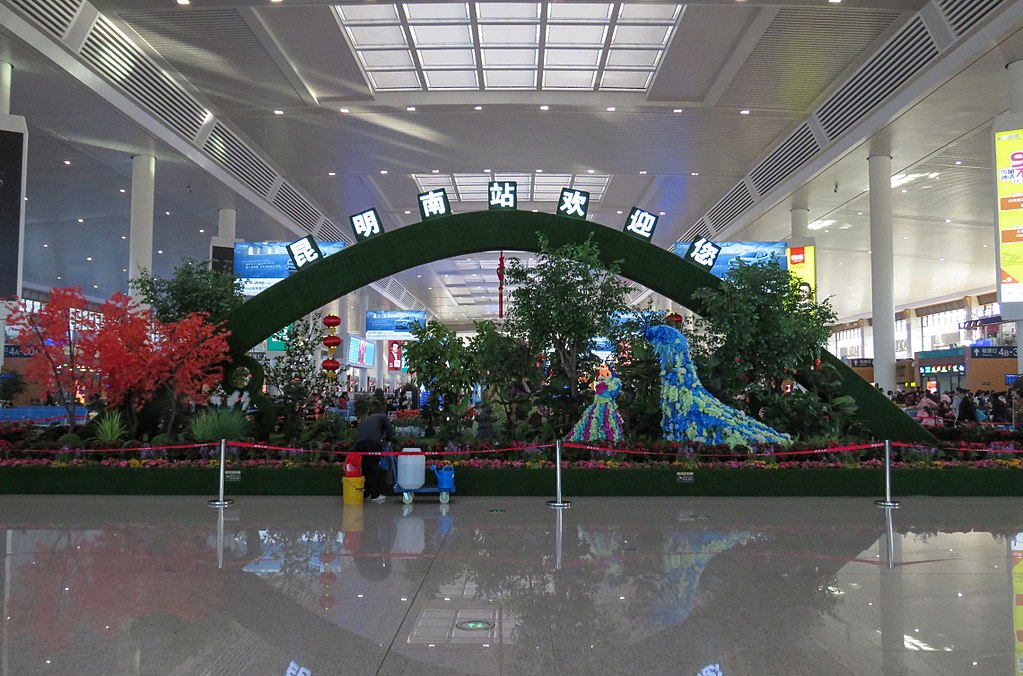 Поезд CRH380B
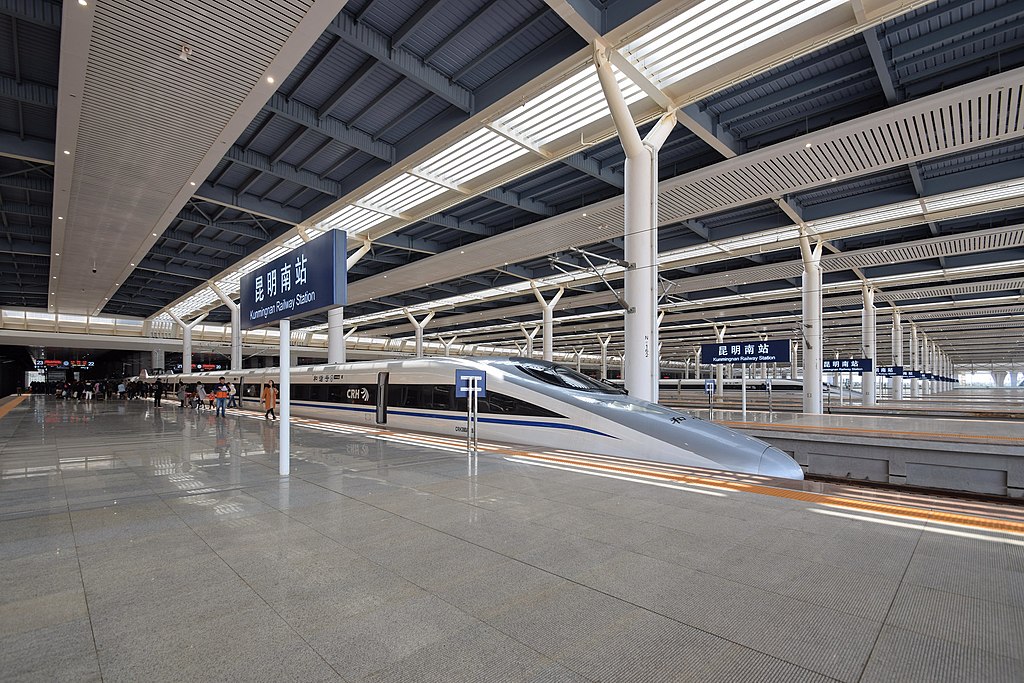 Технология строительства
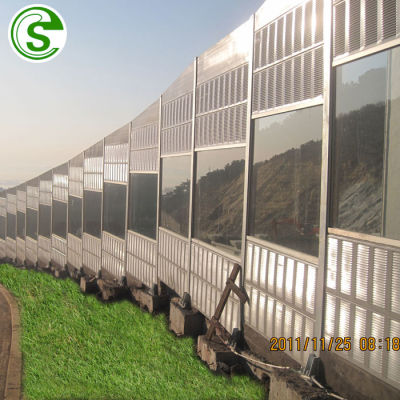 Гуанжоу - Куньмин
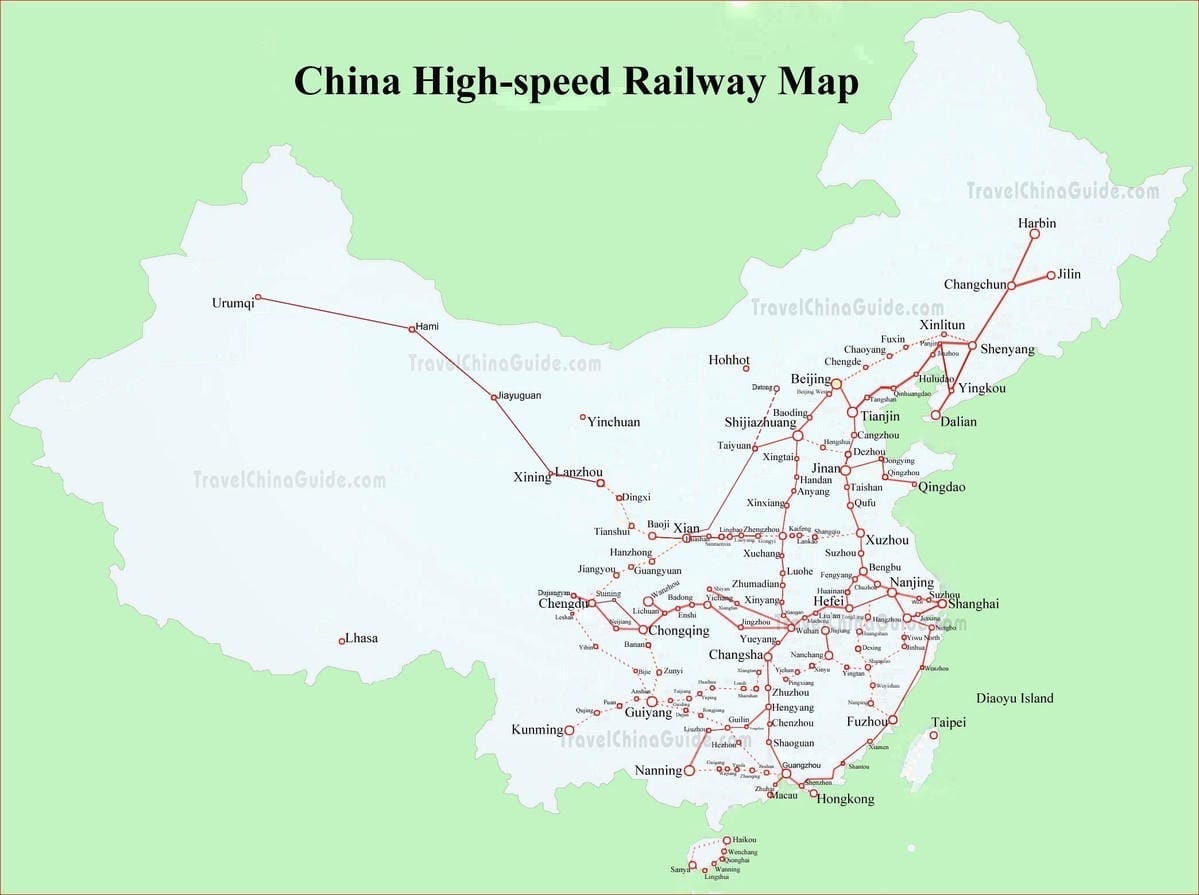 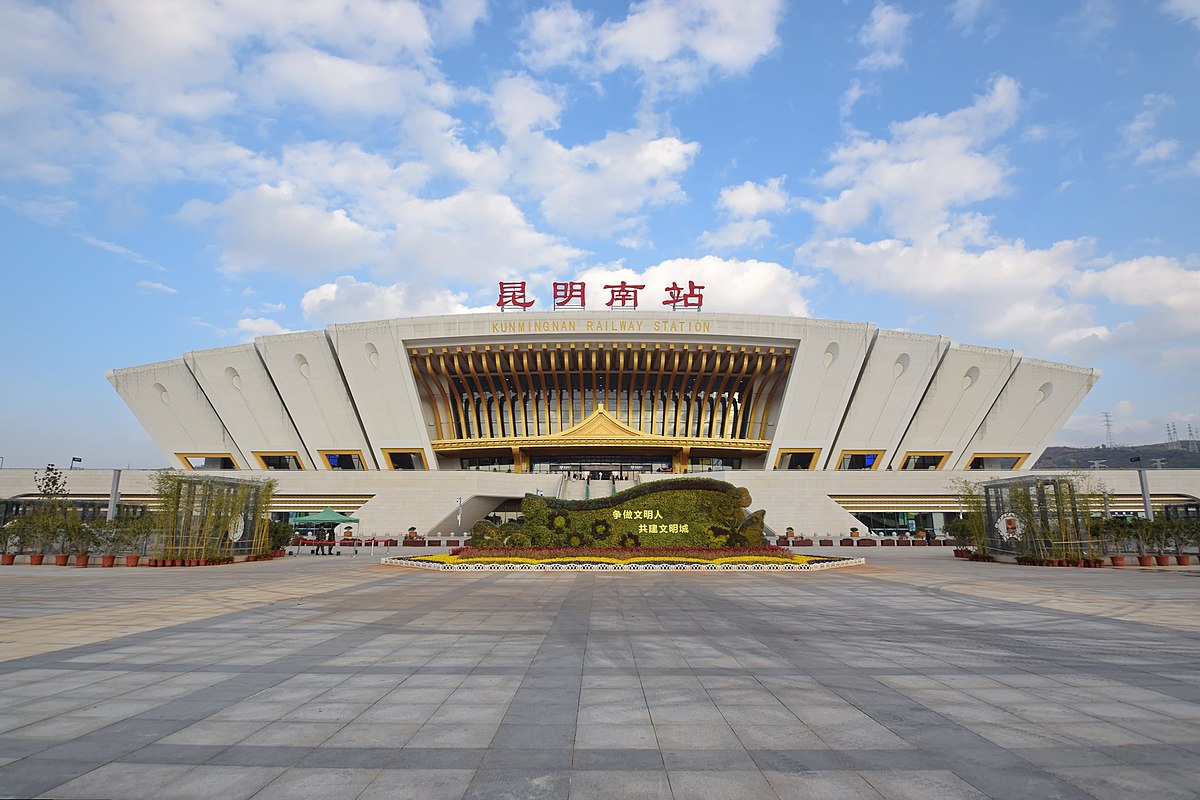 Поезд D314
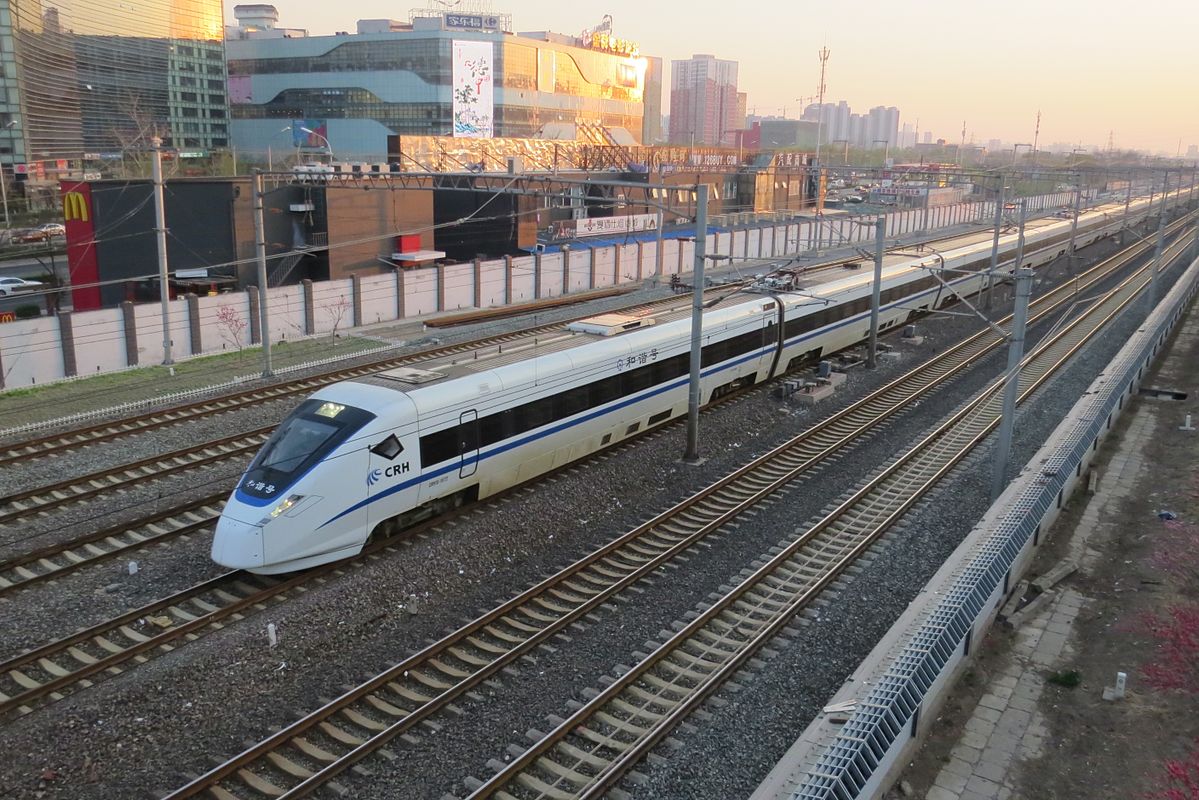 Технология строительства
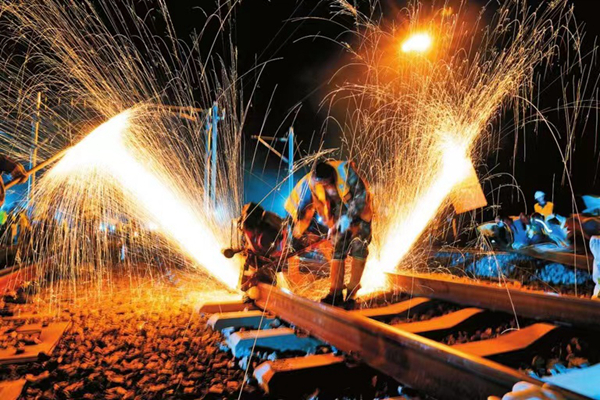